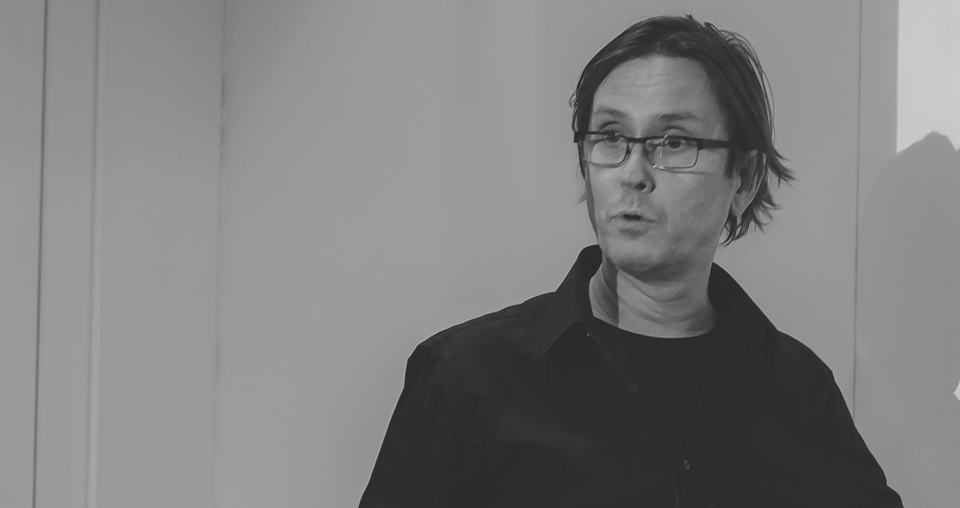 The future ofNANO server
Thorsten Butz
#PSUGH> 'PowerShell Saturday Hannover (2017-08-26)'
[Speaker Notes: Intro:
https://www.youtube.com/watch?v=ohXI3po8hK0]
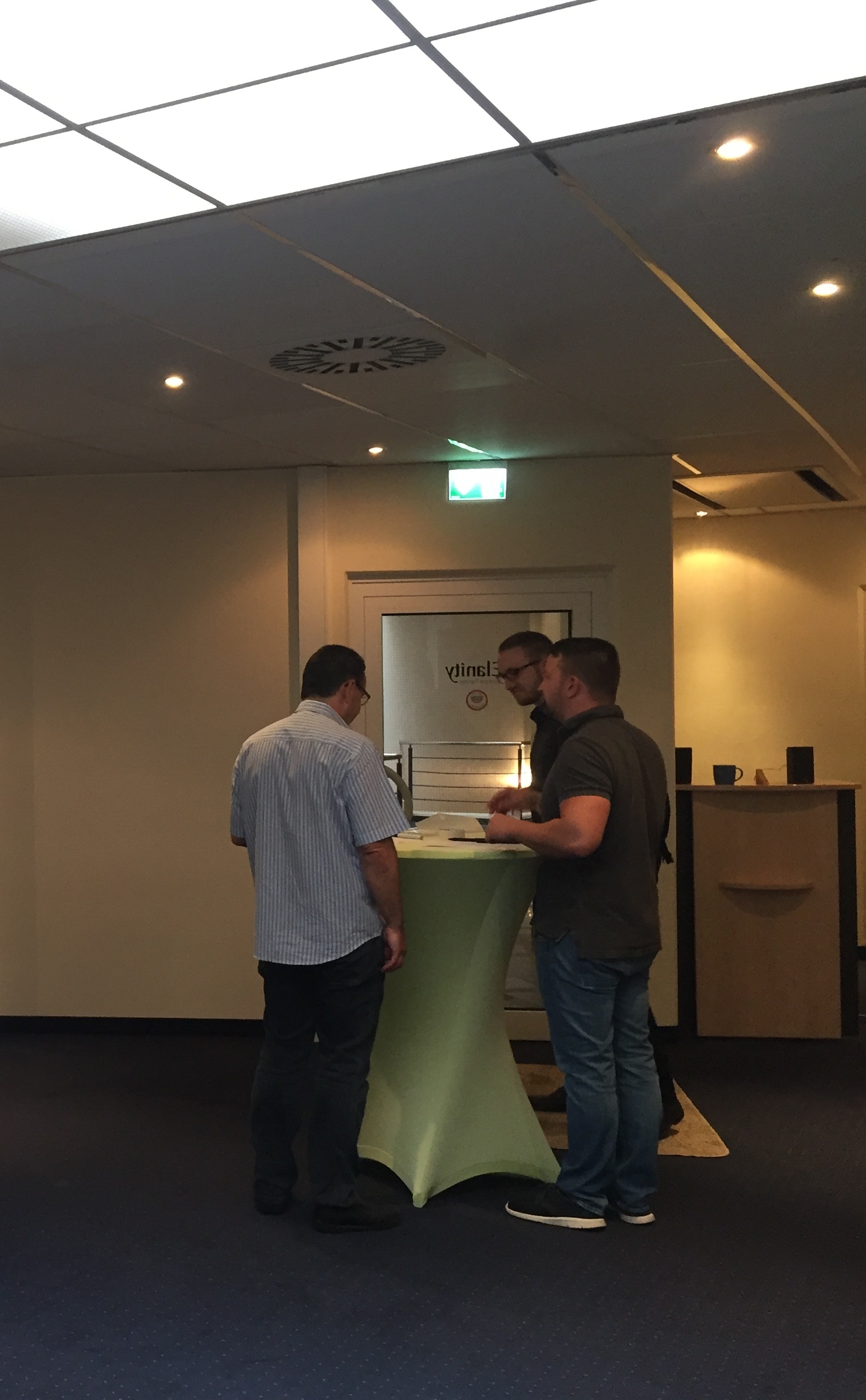 Thanks to the sponsors & organisers
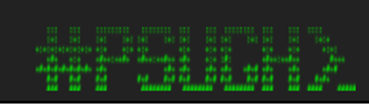 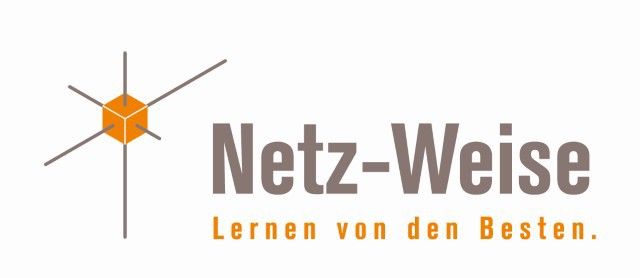 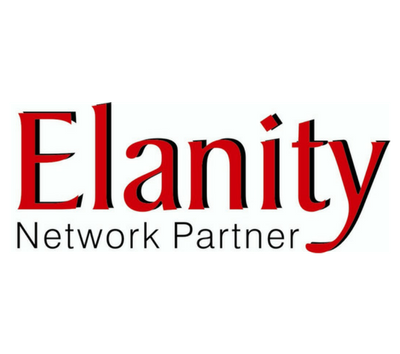 Podcast: Sliding Windows
www.slidingwindows.de/?feed=slw-mp3
Get-Guest
Bruce Payette
Bartek Bielawski, Joey Aiello
Rolf Masuch
   (..)
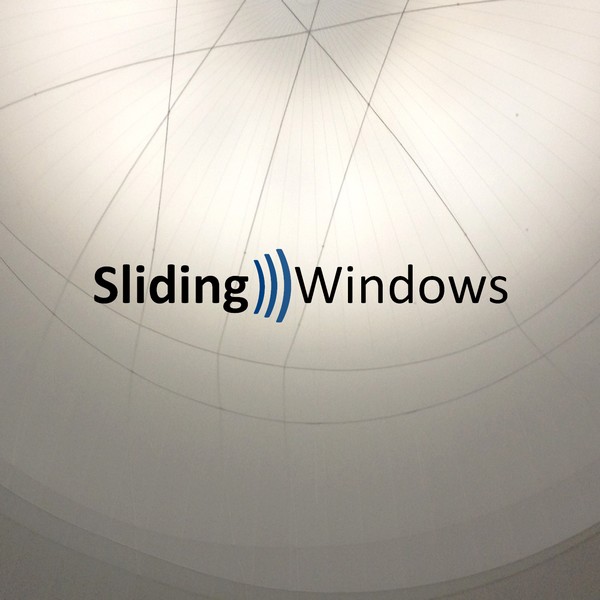 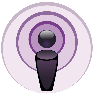 The future of nano server in a nutshell
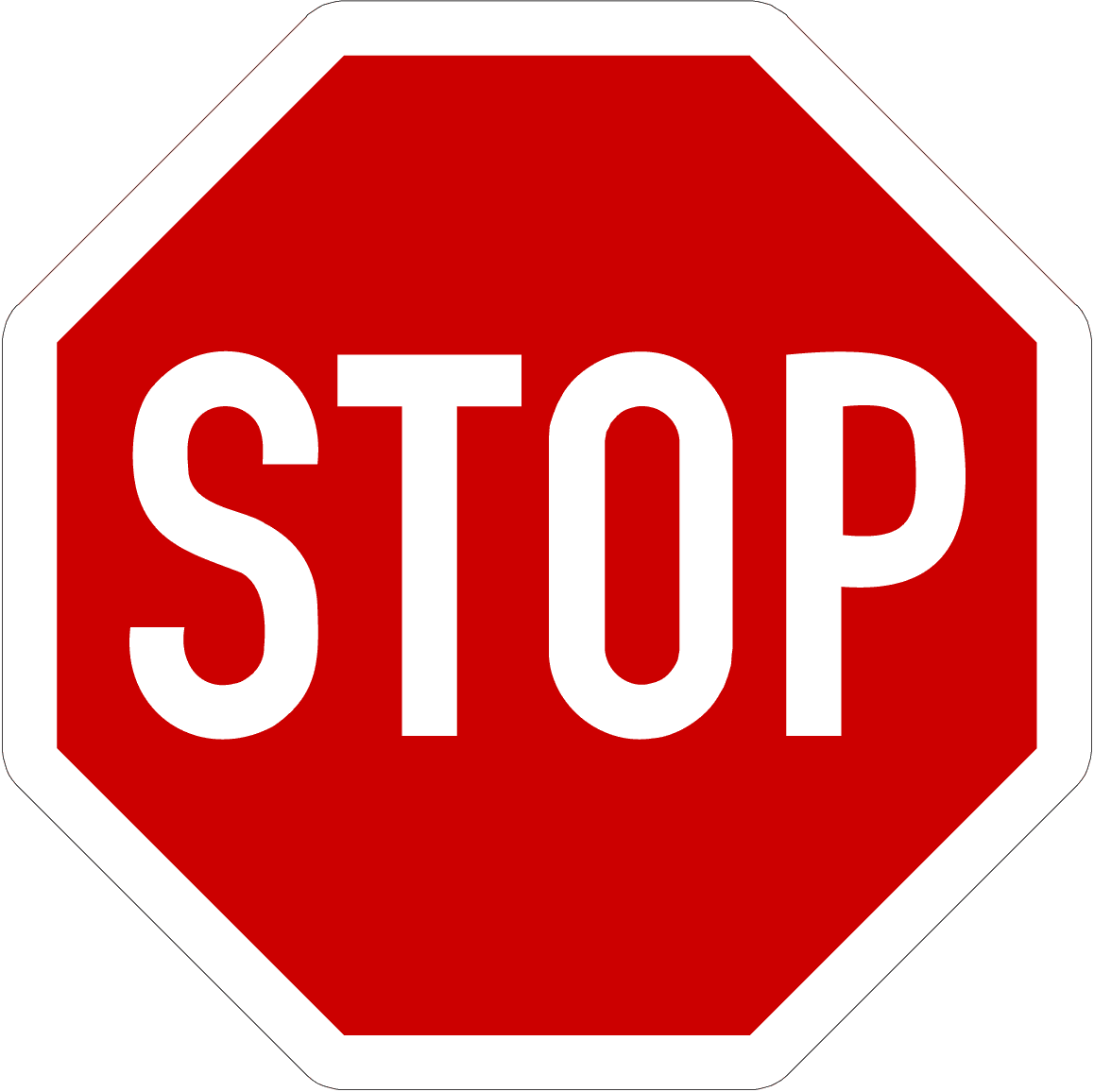 [Speaker Notes: https://www.youtube.com/watch?v=ky0rO7pM3WI]
Nano
Chapter 1
Dont look back in anger: NANO (initial release)
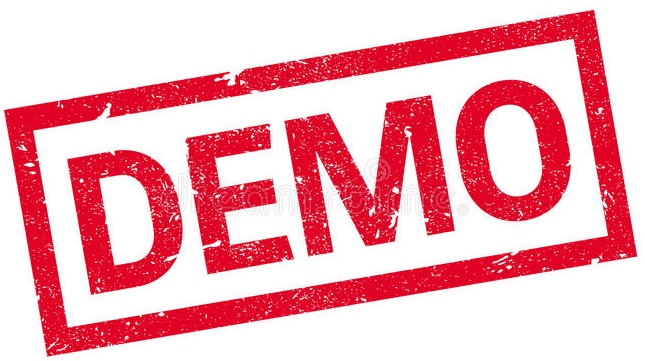 # Path to extracted Windows Server 2016 ISO image
$mediapath = 'c:\ws2016\'  
# Load module 
Import-Module ` "$mediapath\NanoServer\NanoServerImageGenerator\NanoServerImageGenerator.psm1"
# Create
New-NanoServerImage -MediaPath $mediapath -Edition 'Datacenter' `
  -DeploymentType Guest -MaxSize 100GB -TargetPath 'c:\nano1.vhdx'
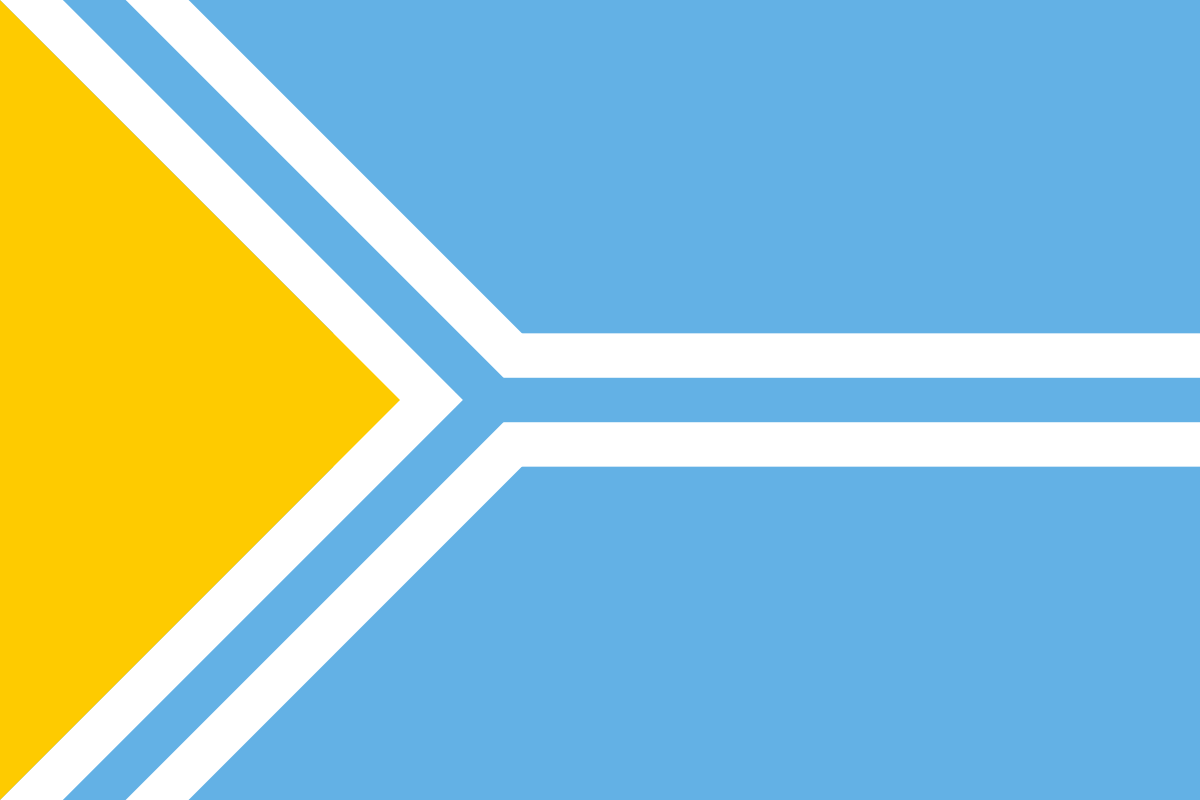 Nano Server in v1607 (initial release of WS 2016)
Install image NanoServer: 169 MB
"Zero foot print": no roles and features onboard
Main purpose: "Compute clusters" 
Hyper-V-Host
Storage: SoFS, etc.
Purpose 2: "born-in-the-cloud” application
Usage: physical, virtual, container
Headless, no local logon
Only 64-bit applications
PowerShell Core
Limited roles (e.g. no  dc)
No activation required/supported
Manual windows updates
CBB (only)
Must be provisioned
[Speaker Notes: https://technet.microsoft.com/windows-server-docs/get-started/getting-started-with-nano-server]
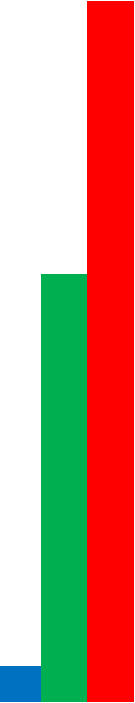 Footprints (WS 2016 RTW)
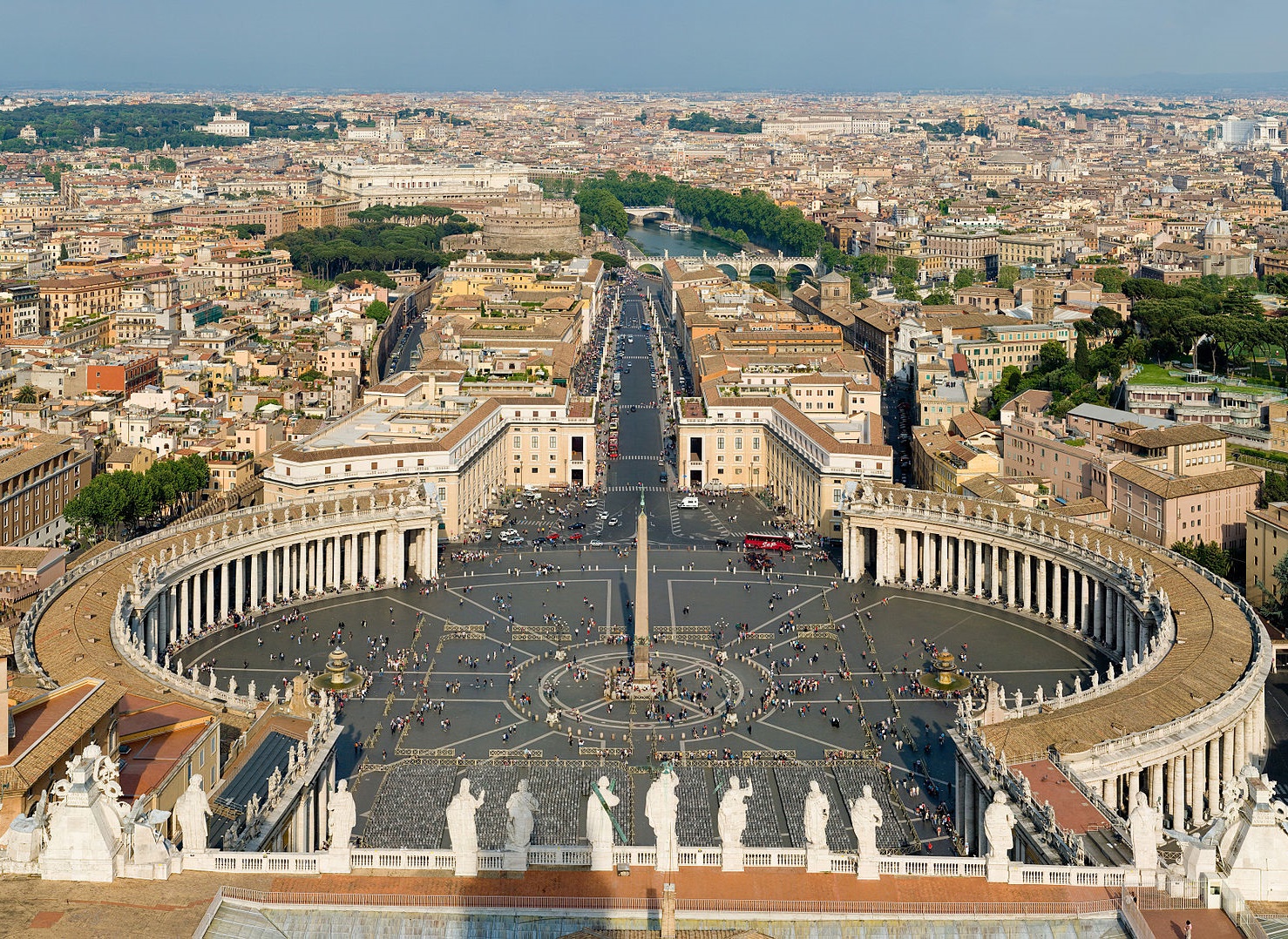 Tuva: 
170,500 km2
307.930 residents

Vatican: 0.44  km2
690 residents
Windows as a Service
Chapter 2
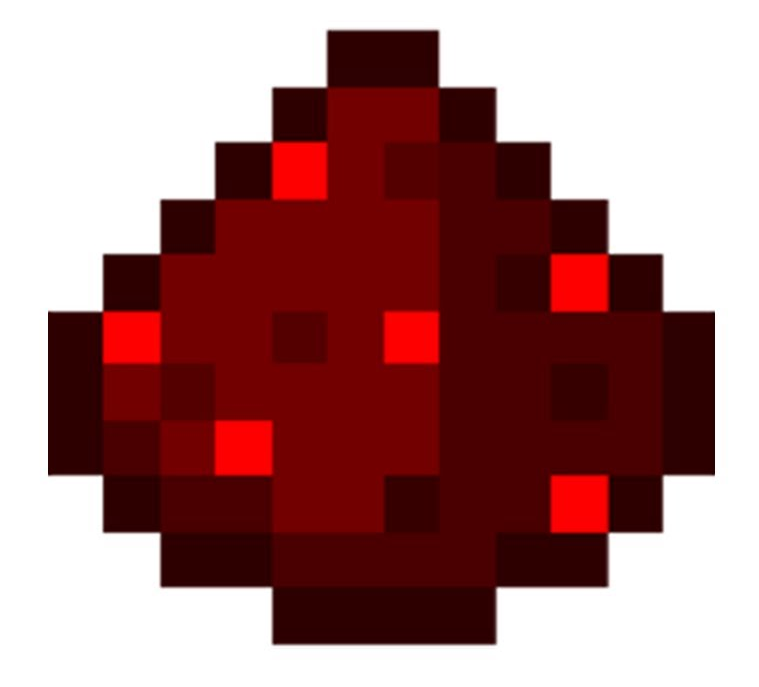 Prelude: Windows as a Service
Windows 10
Version 1507 (initial release, Threshold 1), Build 10240
Version 1511 (November update, Threshold 2, Build 10586
Version 1607 (Anniversary update, Redstone 1, Build 14393 )
Version 1703 (Creators Update, Redstone 2, Build 15063)
Version 1709 (Fall Creators Update, Redstone 3)
Version 1803 ...
Windows Server 2016
Version 1607 (Redstone 1, Build 14393)
Version 1709 (Redstone 3)
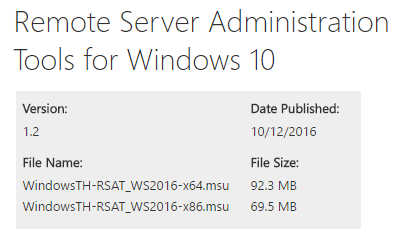 ..
..
Paid Upgrade
[Speaker Notes: https://docs.microsoft.com/en-us/windows/deployment/update/waas-overview
https://blogs.msdn.microsoft.com/daviddasneves/2017/06/18/demystifying-windows-as-a-service-wake-up-please/]
Servicing branches: Lifecycle (prior to July 2017)
Current branch for 
buisness (CBB)
Long term services branch (LTSB)
Current 
branch (CB)
Windows Insiders
Dogfooding
Semi-Annual Channel: Lifecycle (July 2017)
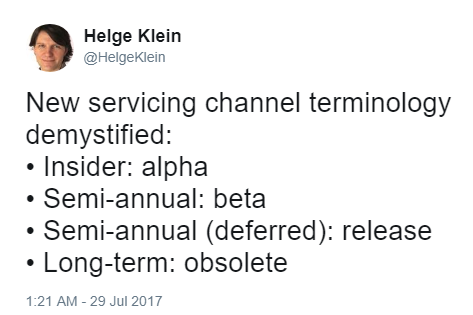 Production / 
Broad deployment
Production / Piloting *
Windows Insiders
Dogfooding
Supported lifetime: 18 months
* also referred to as "targeted deployment"
[Speaker Notes: https://twitter.com/HelgeKlein/status/891076288626270208]
Windows Server 2016: Releases, Branches, Installation Options
v1607:
Core: LTSB
Deskop Experience: LTSB
Nano: CBB
v1709 (insider preview, build 1627)
Core: Semi-annual
1st preview: build 16237
2nd preview: build 16257
3rd preview: build 16267
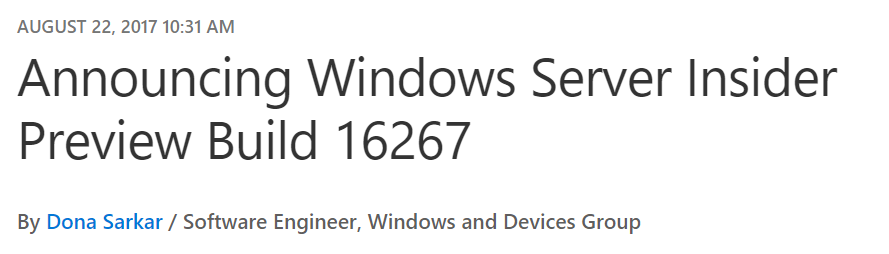 [Speaker Notes: 1st Windows Server Insider Preview (JULY 13, 2017)
Donna Sarkar: Announcing Windows Server Insider Preview Build 16237
https://blogs.windows.com/windowsexperience/2017/07/13/announcing-windows-server-insider-preview-build-16237/


AUGUST 8, 2017 10:38 AM
Donna Sarkar: Announcing Windows Server Insider Preview Build 16257
https://blogs.windows.com/windowsexperience/2017/08/08/announcing-windows-server-insider-preview-build-16257

Delivering continuous innovation with Windows Server
Erin Chapple (General Manager, Windows Server)
https://blogs.technet.microsoft.com/hybridcloud/2017/06/15/delivering-continuous-innovation-with-windows-server/]
Delivering continuous innovation with Windows Server
Erin Chapple (General Manager, Windows Server), 2017-06-15:
"Based on that feedback, we are making an important change to Nano Server. This next release will focus on making Nano Server the very best container image possible. From these changes, customers will now see the Nano Server images shrink in size by more than 50 percent, further decreasing startup times and improving container density. As part of this effort to focus on containers, we will be removingg the functionality for infrastructure-related roles. "
..
..
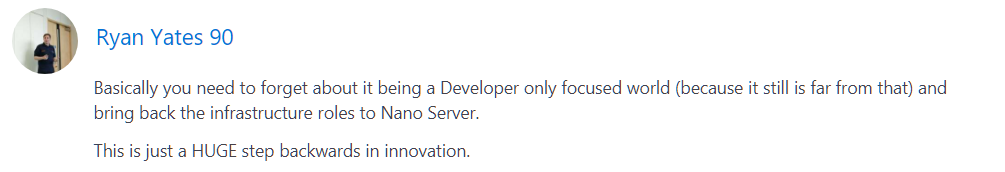 https://blogs.technet.microsoft.com/hybridcloud/2017/06/15/delivering-continuous-innovation-with-windows-server/
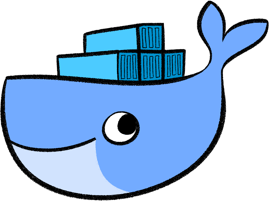 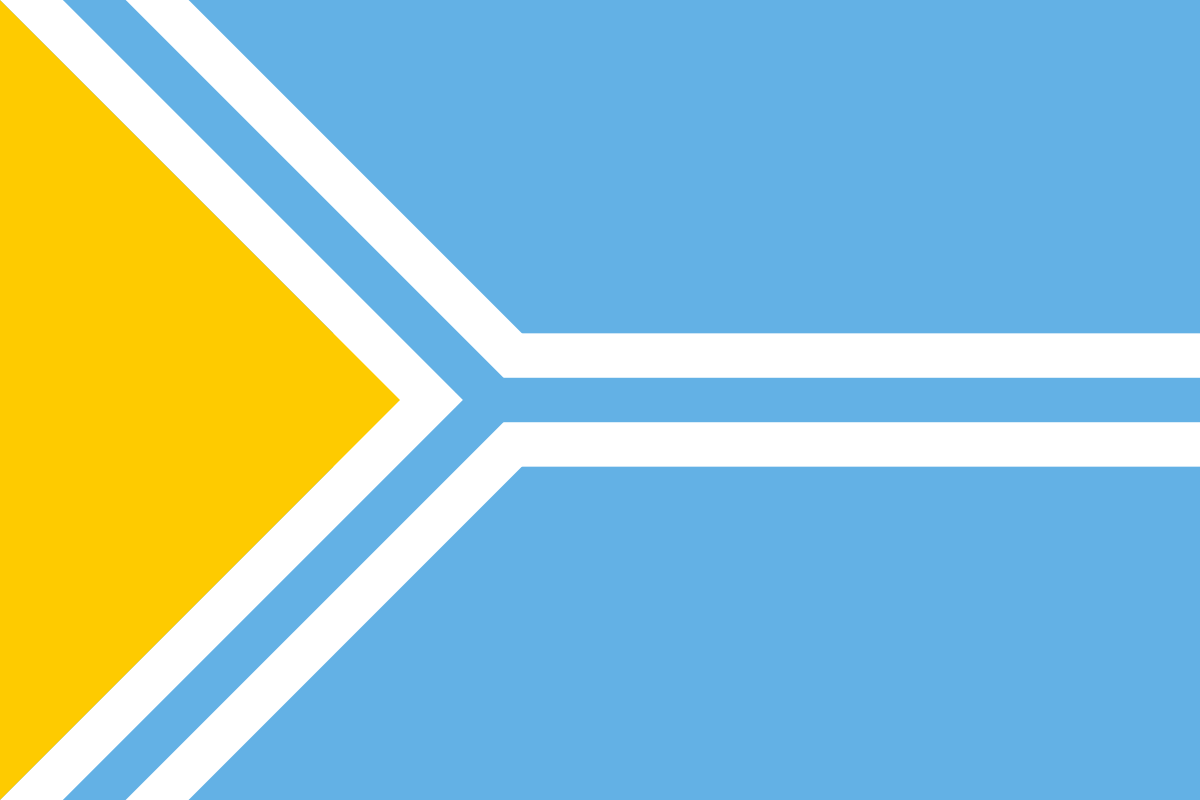 Nano Server in v1709 (2nd release of WS 2016)
Windows PowerShell, .NET Core, WM:  no longer included by default (can be included when building a container)
No install image, no servicing stack included (anymore);instead: docker hub
> 50% in size compared to previous
No infrastructure roles
No hyper-V, SoFS
Main purpose: Support of .NET Core applications 
Usage: container, IoT Core installations
[Speaker Notes: https://technet.microsoft.com/windows-server-docs/get-started/getting-started-with-nano-server]
SMT: Server Management Tools
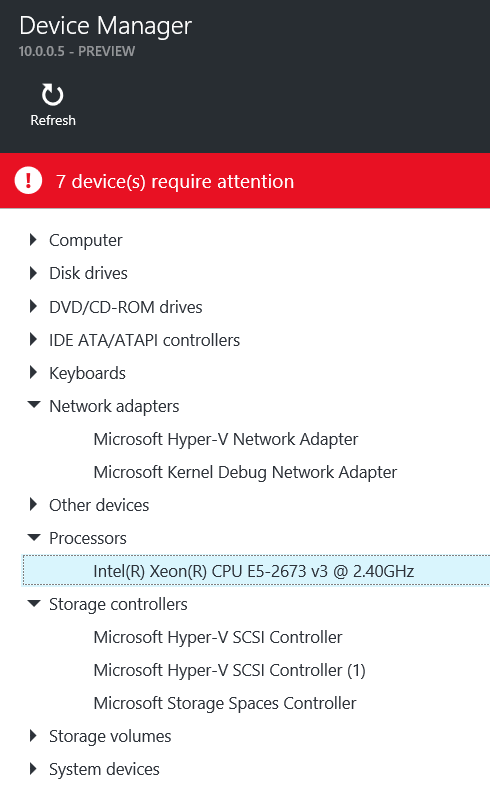 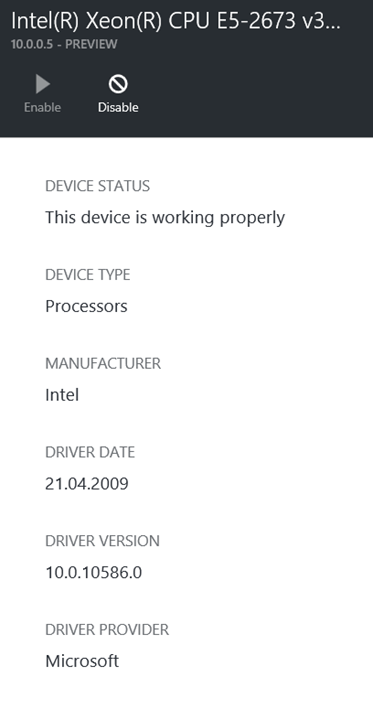 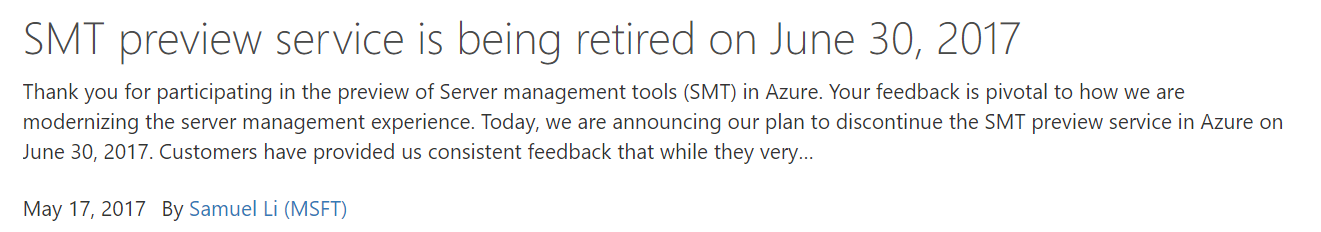 Container
Chapter 3
Container
Linux Container: docker.com
Container in Windows Server
Windows Server ContainerHyper-V not required
Hyper-V Containerrequires Hyper-V 
LinuxKitAnnounced at DockerCon 2017
Desktop solutions (Win 10, MacOS ..)
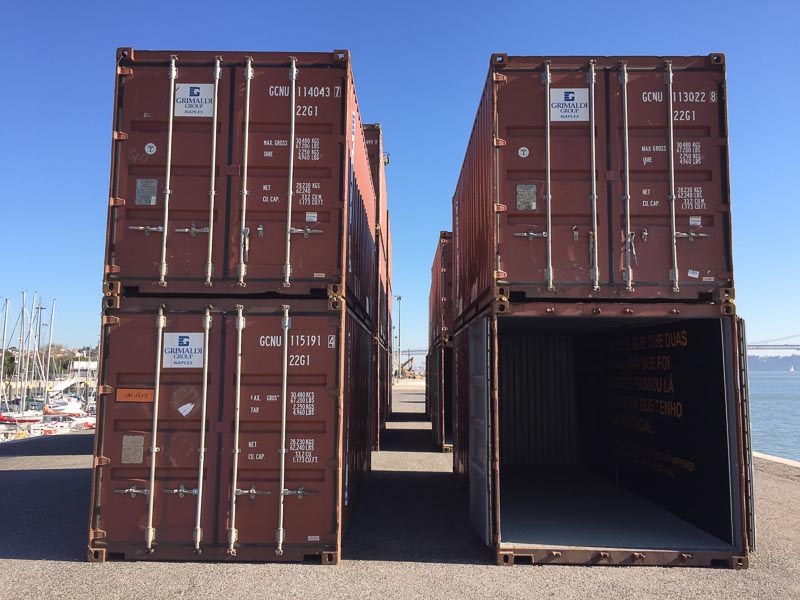 Basic principles
Seperate physical
servers
Virtualiza-tion, e.g. VMWare,KVM,
Hyper-V 
Container
Extended Isolation, e.g. jails,container
cost
Simple Isolation, e.g. chroot
MultiUser
OS
hardening
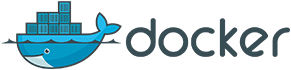 docker.com
Founded 2013
Initially built upon "LinuX Containers" (LXC),since v0.9: libcontainer
Requires Linux 3.8 or later, using"Control Groups" (Cgroups), "Namespaces" 
Unifying FS: AUFS, OverlayFS, ZFS ..
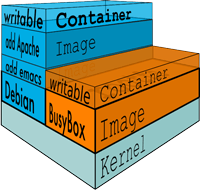 Figures: www.docker.com/what-docker
docker: Images and layers
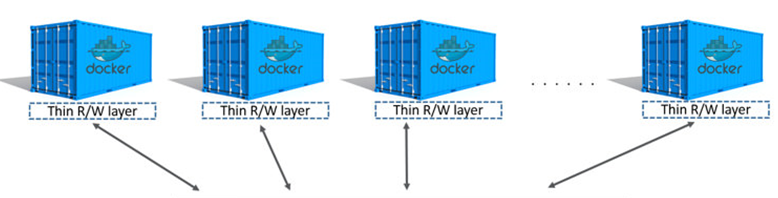 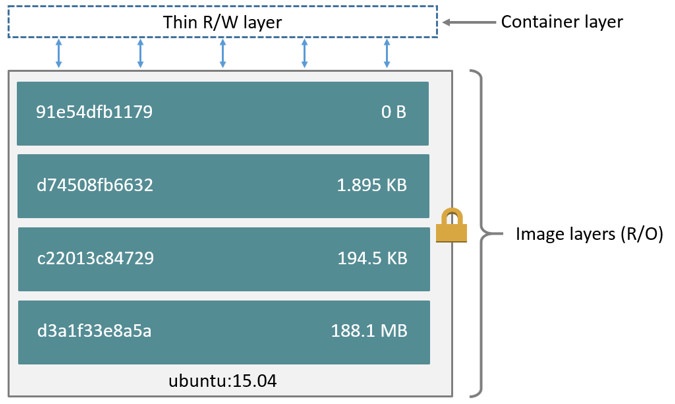 https://docs.docker.com/engine/userguide/storagedriver/imagesandcontainers/
Setup docker (Ubuntu, Debian)
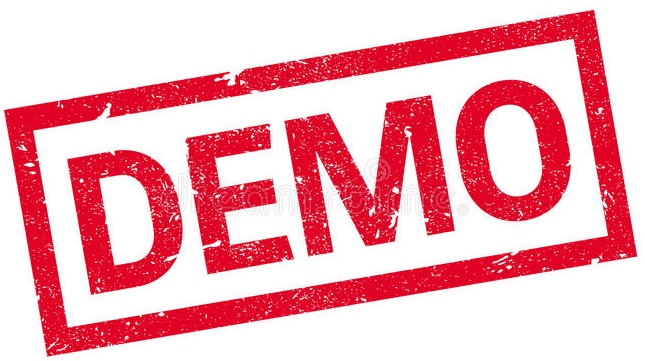 # Install, verify
apt-get install docker.io
docker version
docker info
# List containers docker ps
# List imagesdocker images
# Search the docker hub
docker search hello-world
docker run hello-world
LINUX
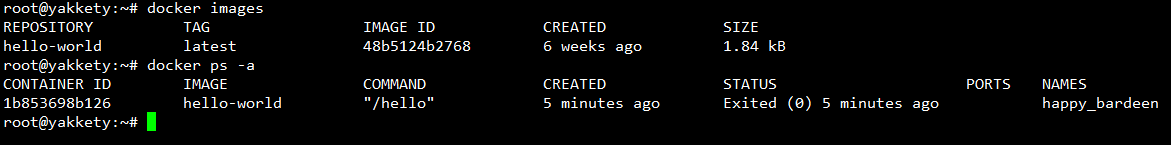 From drawbridge to Hyper-V containers
2008: Hyper-VSupport for Legacy OS, enlightining modern OS
2011: Research project "Drawbridge"Process isolation container technology for Azure
2013: Microsoft & Docker partneringDevelopment of a common management interface
Containers: Linux vs. Windows
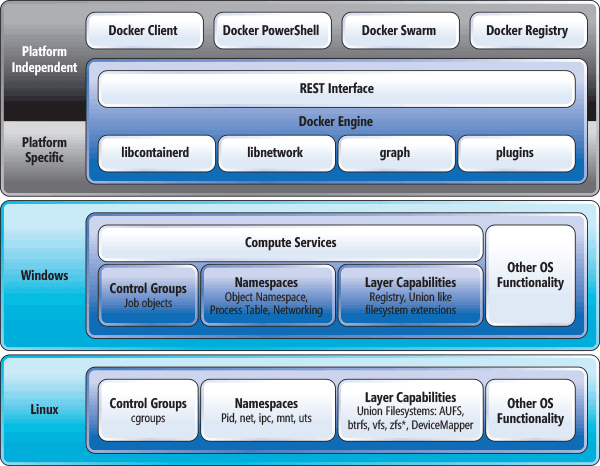 "Comparing the Basic Architecture of Containers and Docker Across Windows and Linux", https://msdn.microsoft.com/en-us/magazine/mt797649.aspx
Windows isolation modes
Windows supports:
(default)
process
hyperv
Hyper-V Container (Hyper-V must be enabled): VM worker process "vmwp" on host, each container has it's own csrss process
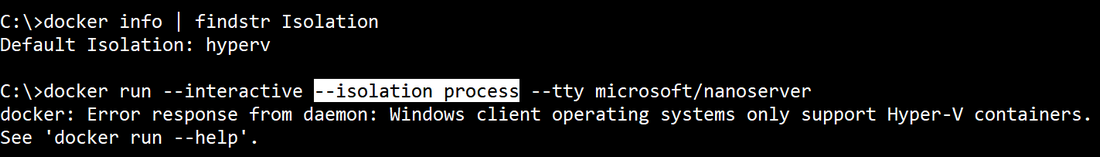 Setup Windows Server Containers
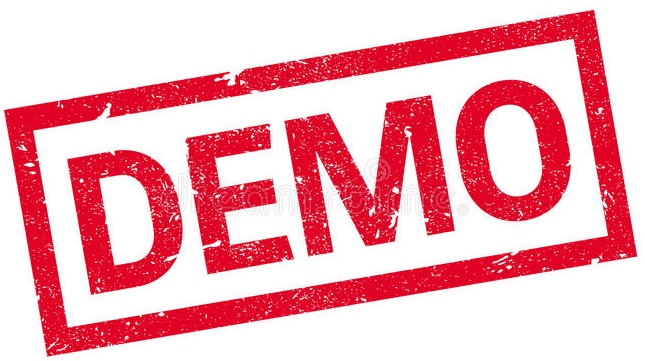 # Enable Windows feature(s)Install-WindowsFeature –Restart -Name ContainersInstall-WindowsFeature –Restart -Name Hyper-V    # Optional
# Get dockerInstall-Module -Name DockerMsftProvider -Repository PSGalleryInstall-Package -Name docker -ProviderName DockerMsftProvider
# RebootRestart-Computer 
# Verify setupGet-ComputeProcessdocker versiondocker info
WINDOWS SERVER
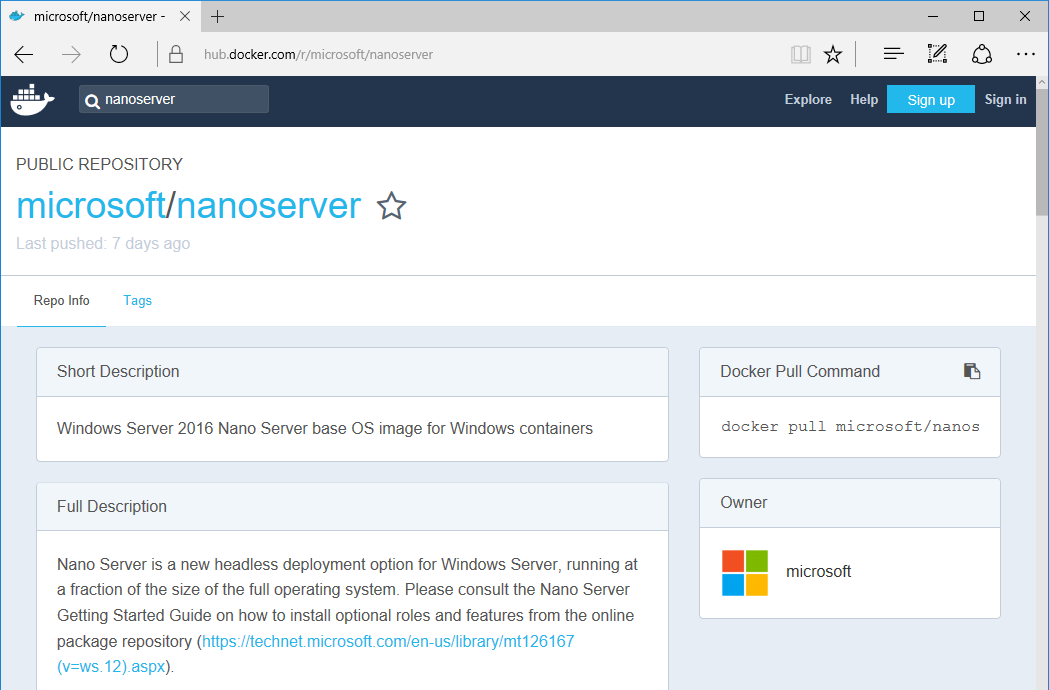 Combinations
Dazed and confused ..
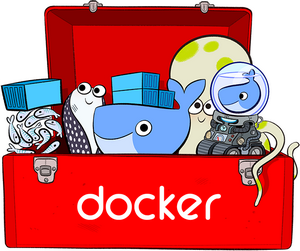 Docker ToolboxLegacy: "older Mac + Windows OS",uses Virtualbox
Docker for Windowsuses Hyper-V  + Windows ContainersLinux + Windows Containers
Containers for Windowsnative Windows Containers, no (G)UI, Isolation: Hyper-V
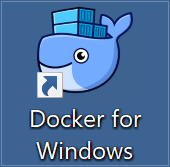 DESKTOP
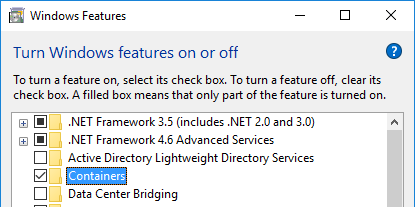 Install "Docker for Windows" (on Win 10)
#Requires -RunAsAdministrator
Enable-WindowsOptionalFeature –Online  -NoRestart 	-FeatureName 'Microsoft-Hyper-V-All','Containers'Invoke-WebRequest 	-uri 'https://download.docker.com/win/stable/InstallDocker.msi' 
	-OutFile 'c:\InstallDocker.msi'
msiexec.exe /i 'c:\InstallDocker.msi' /passive /forcerestart
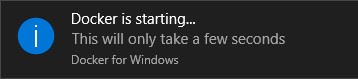 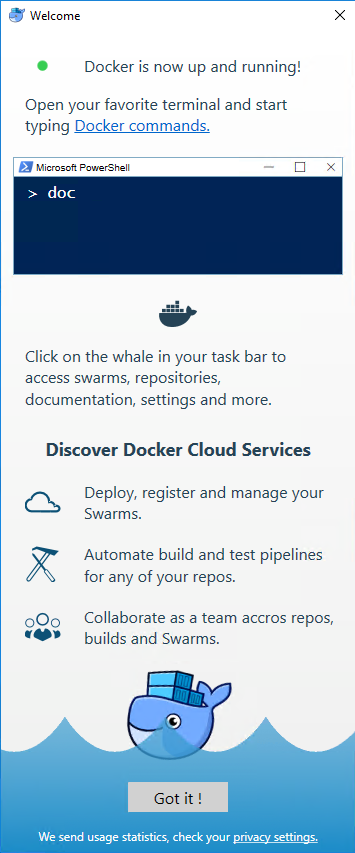 "Docker on Windows" (April 2017)
"Community Edition"
docker version:Version 17.03.1-ce (Client, Server)
Supports Windows Containers, Hyper-V isolation only
Supports Linux Containersvia Alpine Linux VM in Hyper-V
PowerShell Cmdlets for Docker  (April 2017)
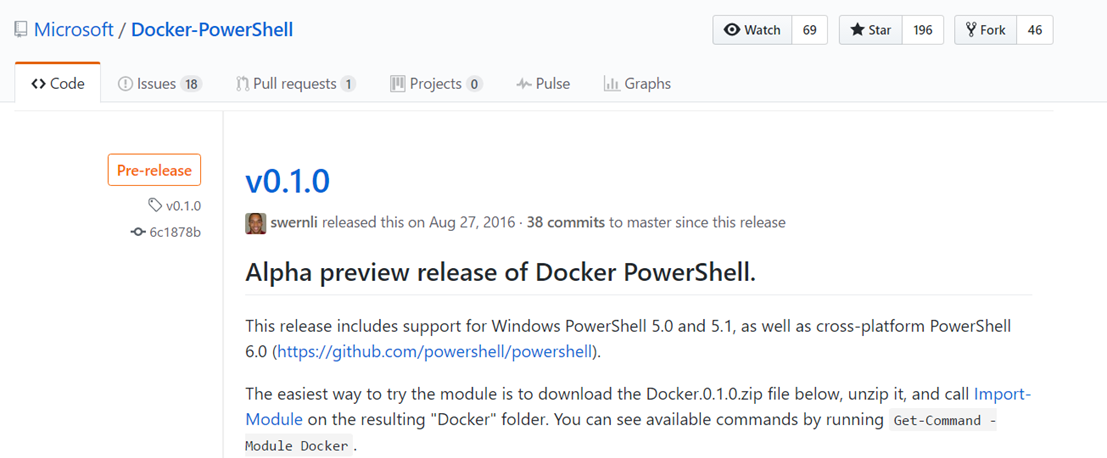 https://github.com/Microsoft/Docker-PowerShell/releases
What's beyond ...
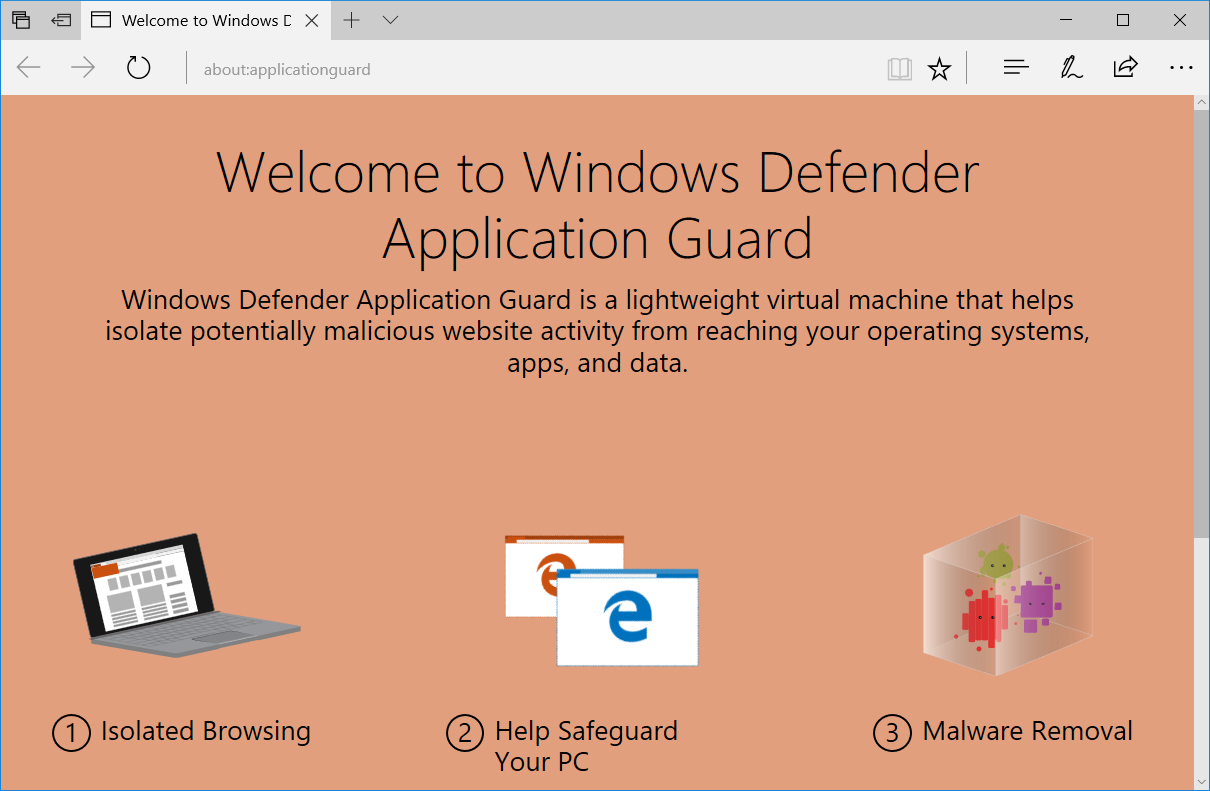 Project Barcelona,Windows 10 v1703
The future of nano server
?
2016                                               2017
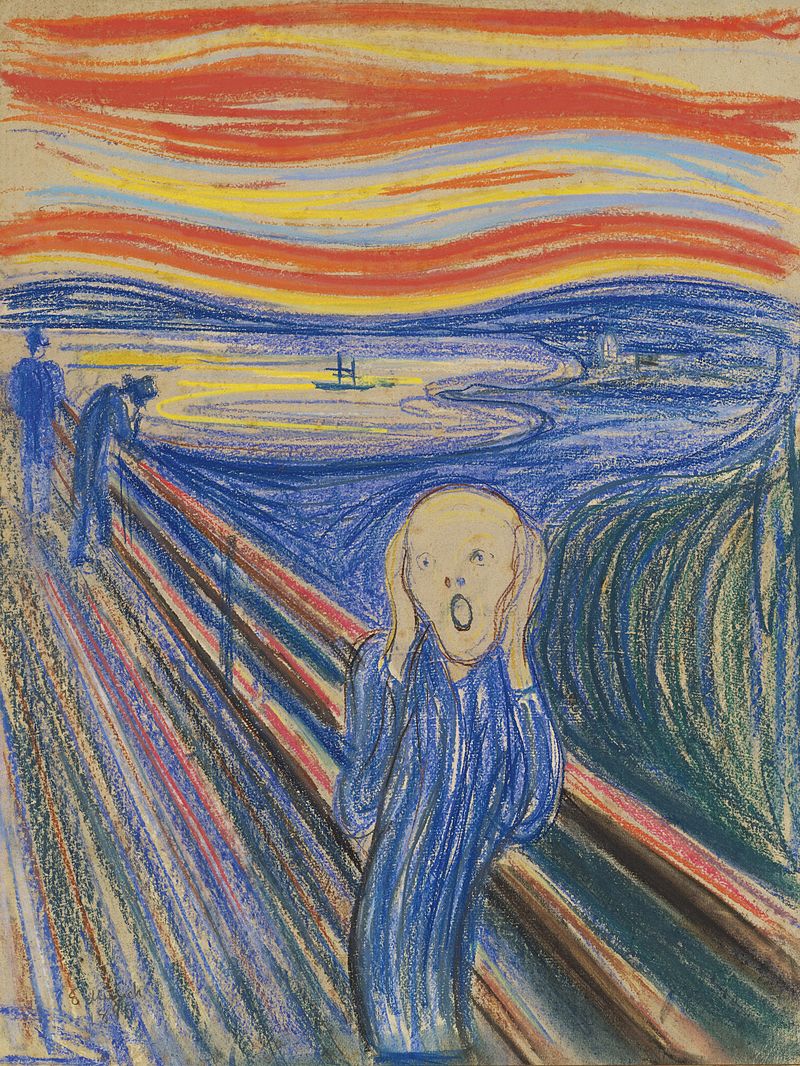 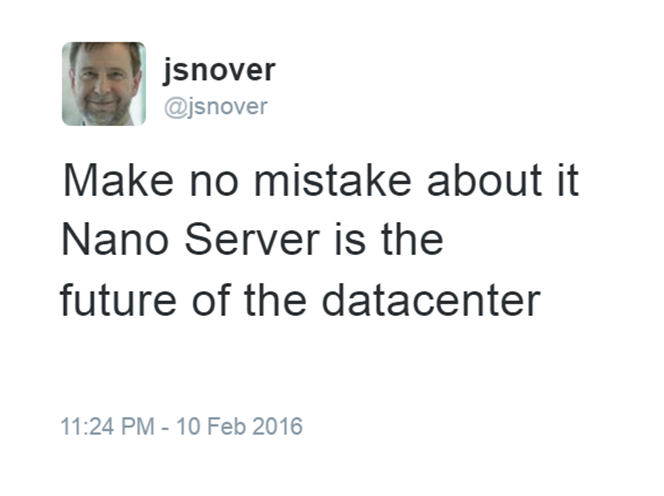 https://blogs.technet.microsoft.com/windowsserver/2016/
02/10/exploring-nano-server-for-windows-server-2016/
KEEP 
CALM
AND 
ENJOY THE
CONFERENCE
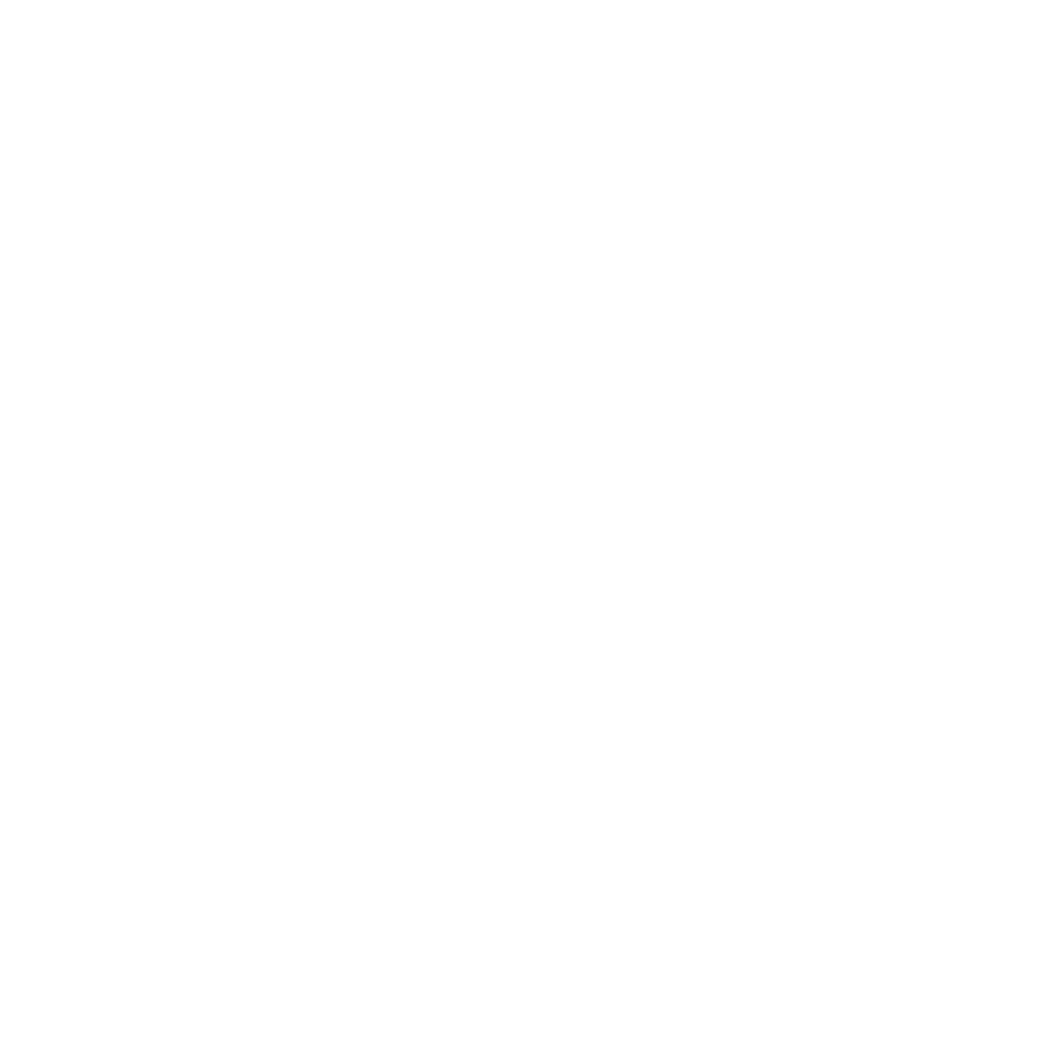 Corbel 57, 28